Strategies for Culturally-Relevant  Education about a Changing Ocean
Marilyn Sigman and Nora Deans
THEME:   People, ocean, and climate

Weave – link scientists, educators, and coastal communities in Alaska
and nationwide with emphasis on ocean climate change.

Bridge western science and traditional knowledge about ocean climate
change to Alaska and the nation.
A Partnership
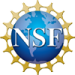 Division of 
Ocean Sciences
Funded by
University Partners       +    Informal Education Partners  + a Formal Education 
							    Partner
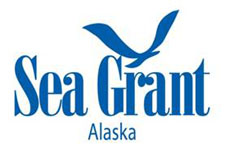 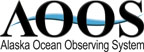 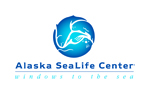 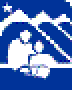 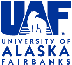 Anchorage
School District
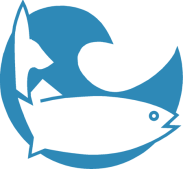 SFOS
Do you believe in climate change?
Do you believe it’s happening?
Do you believe that human activities are causing climate change?
Do you believe that most scientists agree that it’s happening?
National Poll Results
October, 2009:   57% said there was solid evidence of warming (down from 77% in 2006 and 71% in 2008)

October, 2009: 36% said humans were the cause of climate change (down from 47% in 2006 and 2008)

December, 2009: 36% said that scientists were generally in agreement that the world was warming
   (down from 56% in May, 2009)
Climate Change Beliefs“Six Americas”
The Alarmed (18%)
The Concerned (33%)
The Cautious (19%)
The Doubtful (11%)
The Dismissive (7%)
A Spectrum of Attitudes Exists in America
toward the Certainty of Science and the Scientific Method
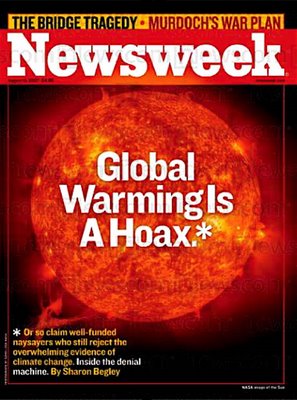 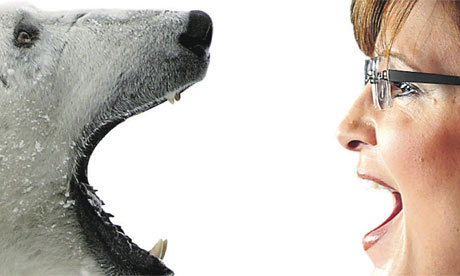 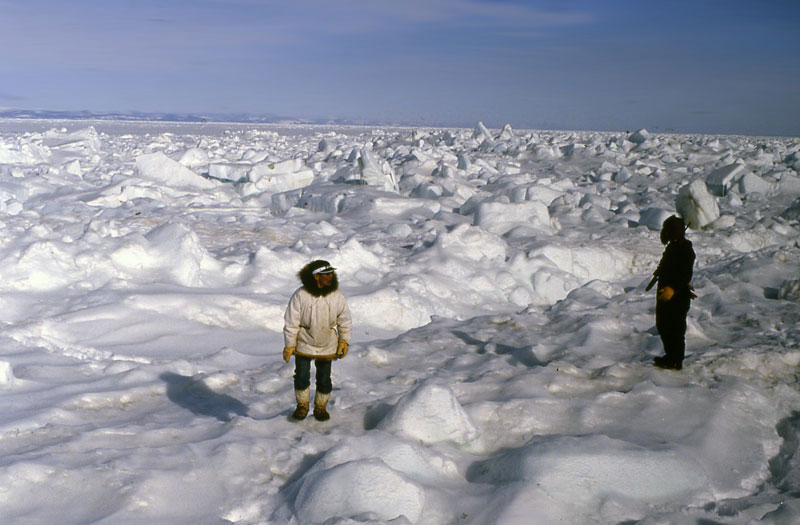 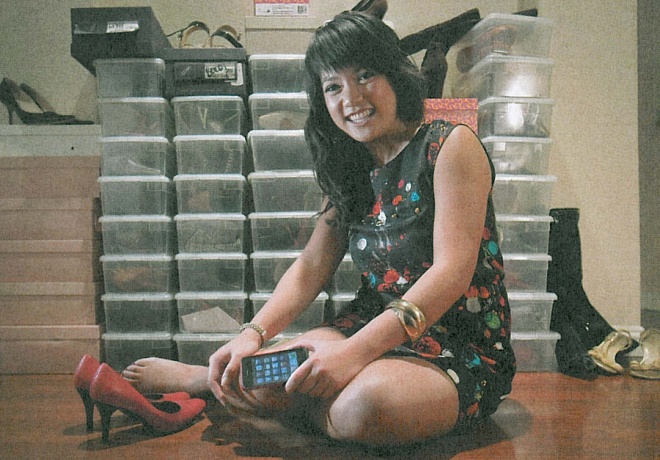 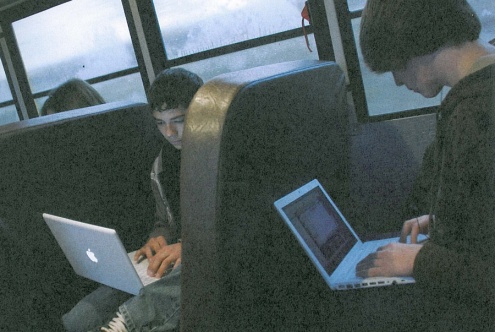 To Which Culture(s) should 
Education Be Relevant 
or Responsive?
Who Gets to Decide?
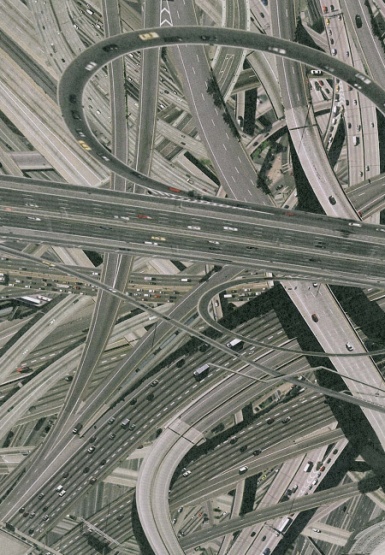 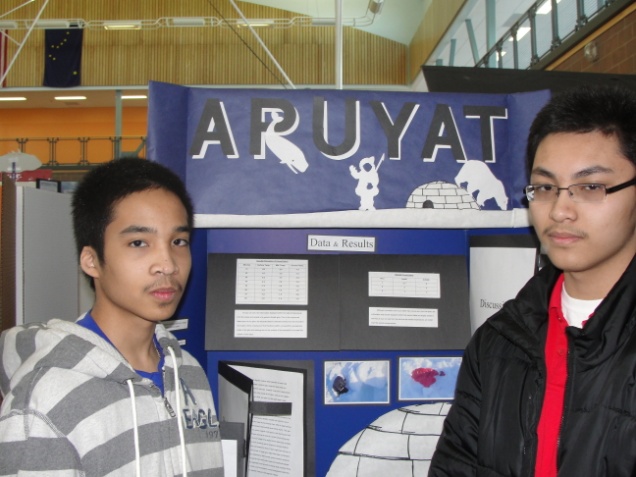 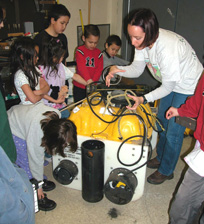 What It Looks like in Alaska
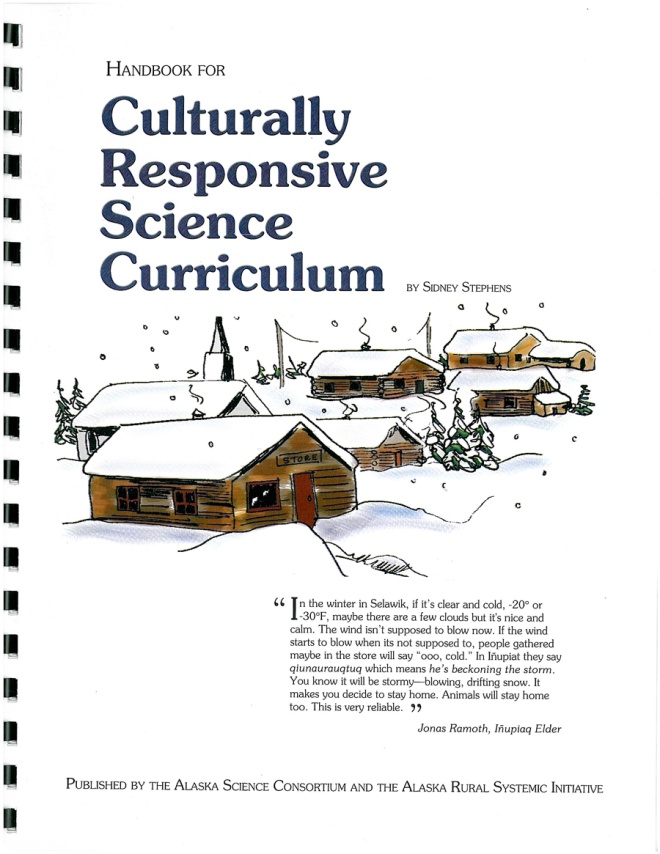 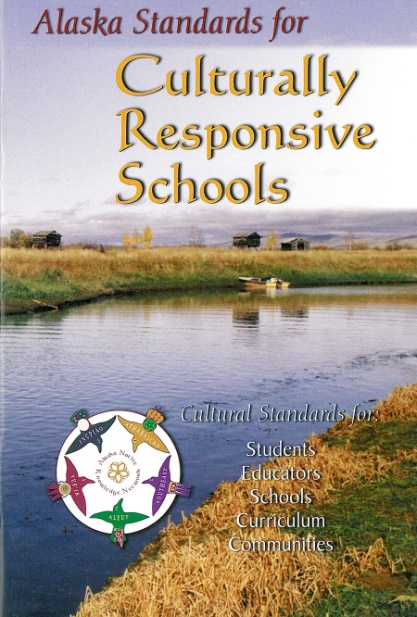 The Rural Systemic Initiative
Focus
Alaska Native Cultures
Indigenous Cultures
“Alaska Bush” culture
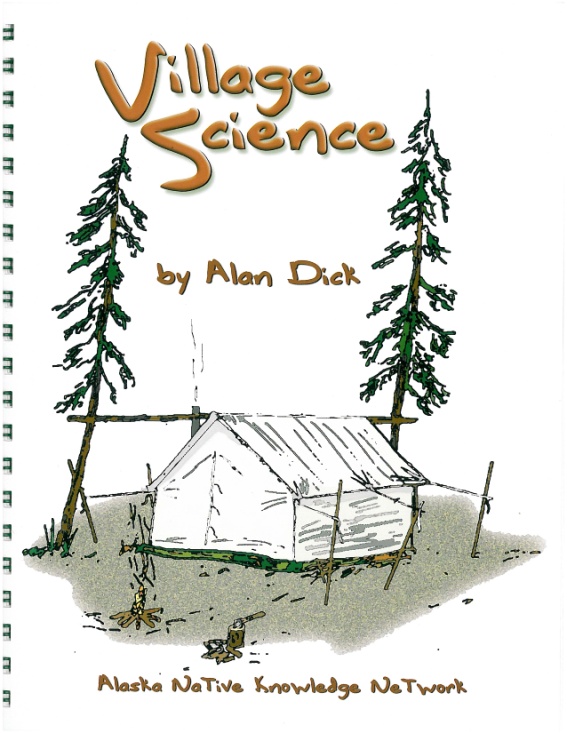 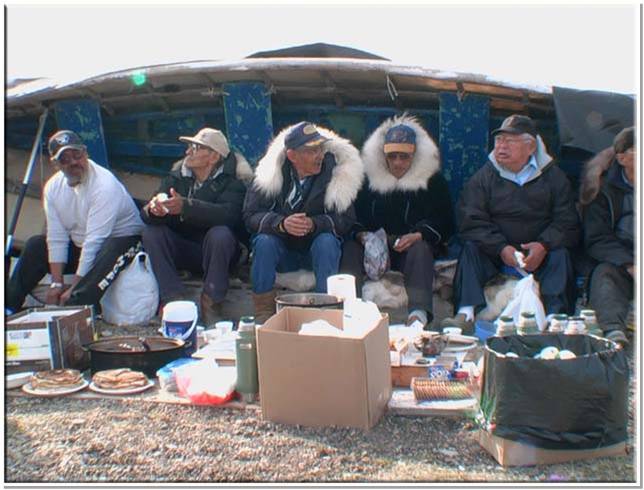 Two Ways of Knowing
Western science

Place-based Knowledge
Traditional Knowledge  or Indigenous Knowledge and Wisdom
Local Knowledge
Sense of Place (over a long-time period) 
   “Information, understanding and wisdom accumulated over time based on experience and often shared within a group or community”
Scientific Knowledge
Requires a rigorous method of inquiry and standards of validity that are consensus-based.
Provides a way to marshal  evidence of environmental change and the rate of  change. 
Can provide conceptual understandings about complex and interrelated processes. 
Cannot “prove “ anything or result in absolute truth or 100% certainty.
Place-based Knowledge
Is personal and often anecdotal or qualitative
Is  valid is in its lived experience.
Has authority determined by the community that regards certain people as knowledgeable or wise.
Is often shared through story-telling.
For indigenous people, it is inter-generational and resides within a worldview that extends into spiritual and ethical realms.
Climate Change in the Arctic: Warming Faster than the Rest of the Globe
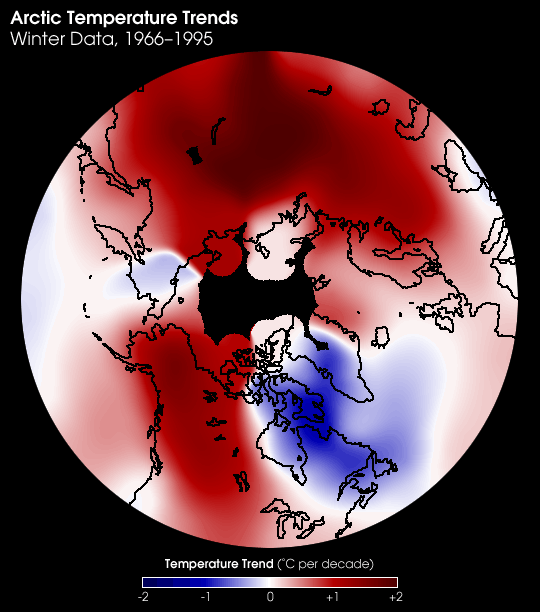 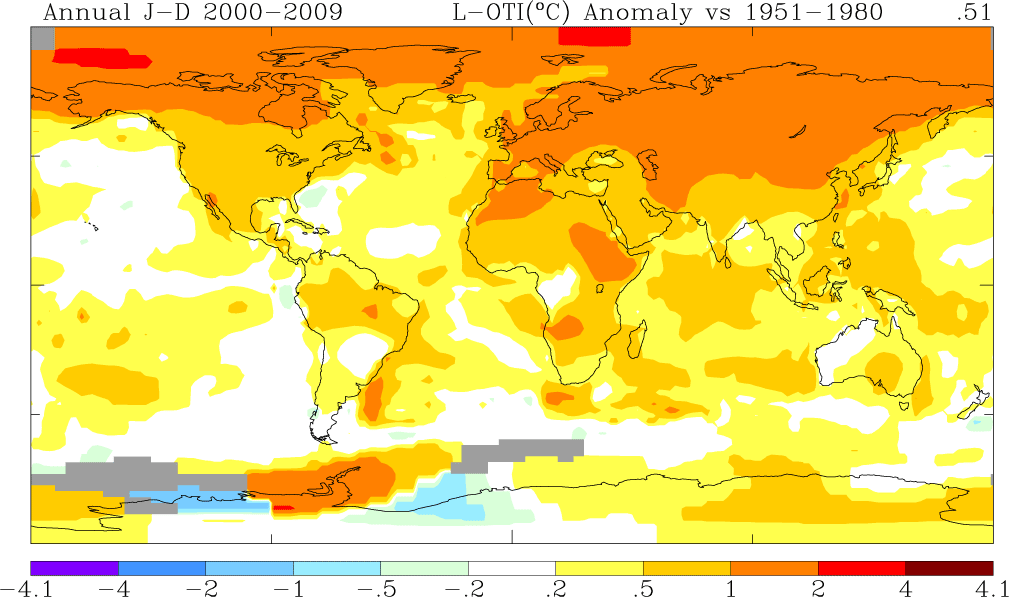 2000 - 2009
1966-1995
-2o C.
+2o C.
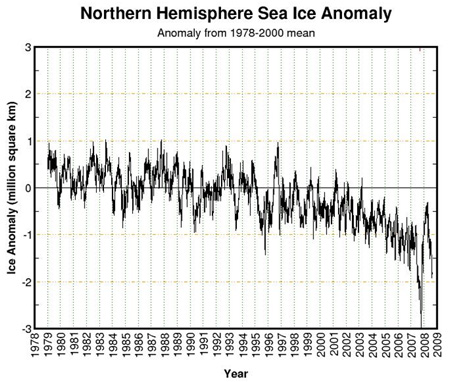 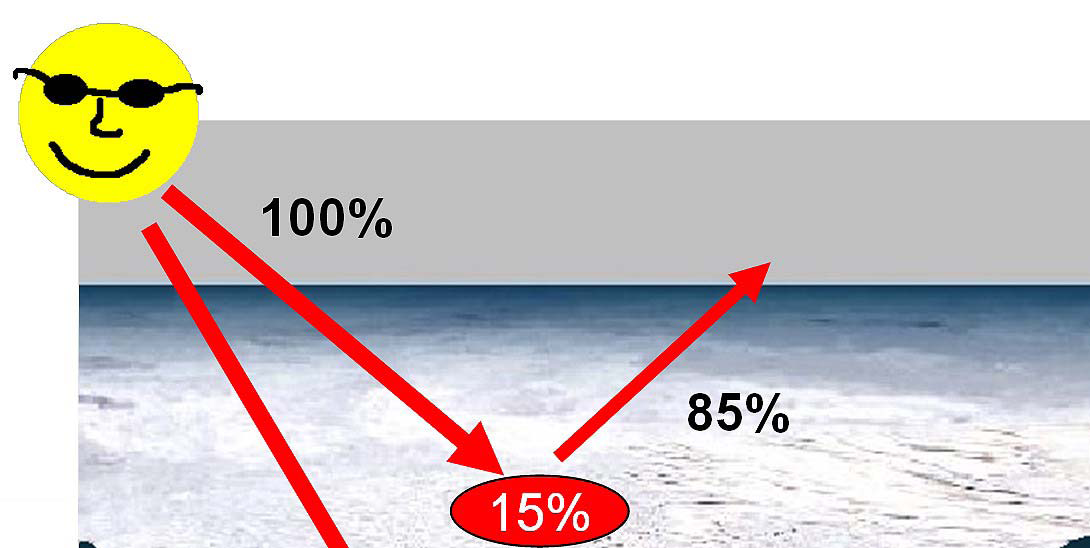 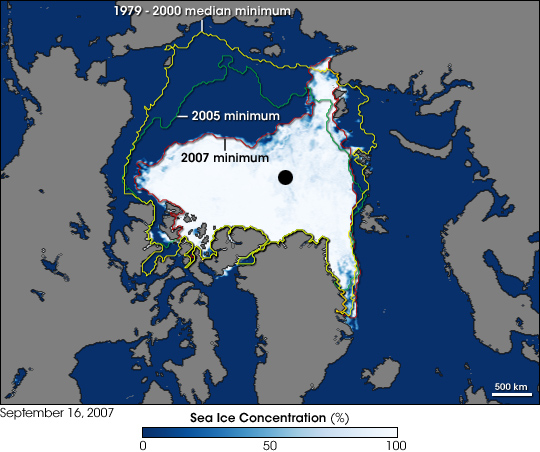 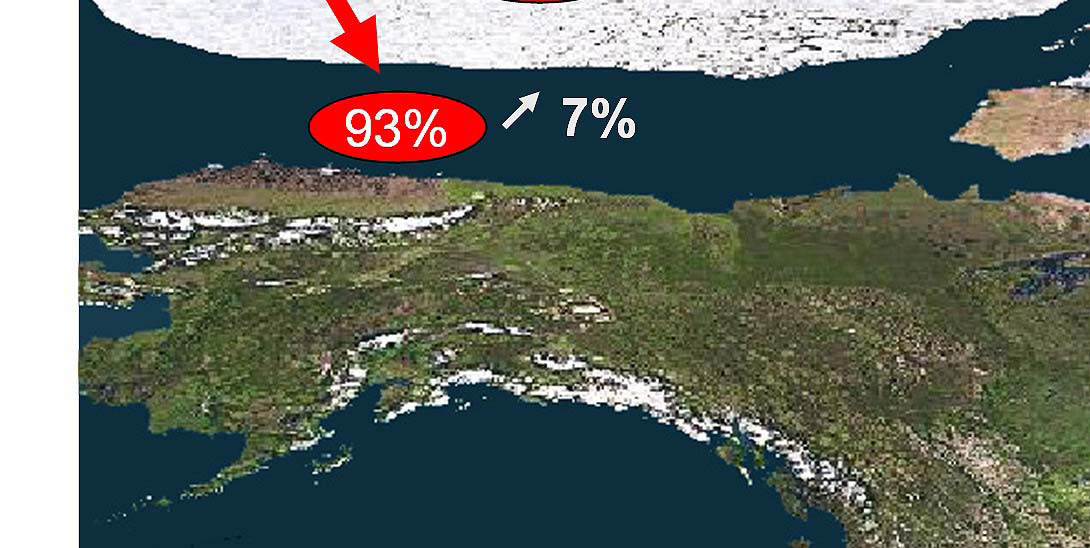 The Albedo Effect
Arctic Sea Ice – 
Shrinking, Thinner,
and Younger
[Speaker Notes: Snow and ice regimes are sensitive to small temperature increases which can lead to subsequent amplification of the signal, are processes that could contribute to unusually large and rapid climate change in the Arctic.
Sea Ice acts as a refrigerator for the atmosphere but greenhouse gases trap the radiated heat. 
Warmer atmosphere melts sea ice, heat absorbed by the ocean, then radiated back from the open water to the atmosphere in the fall. Atmosphere is thin, little evaporation. Affects land temperatures.  +4 degs. C. above average in fall, 2008]
Shrinking Sea Ice Means Less Physical Habitat  for Marine Mammals
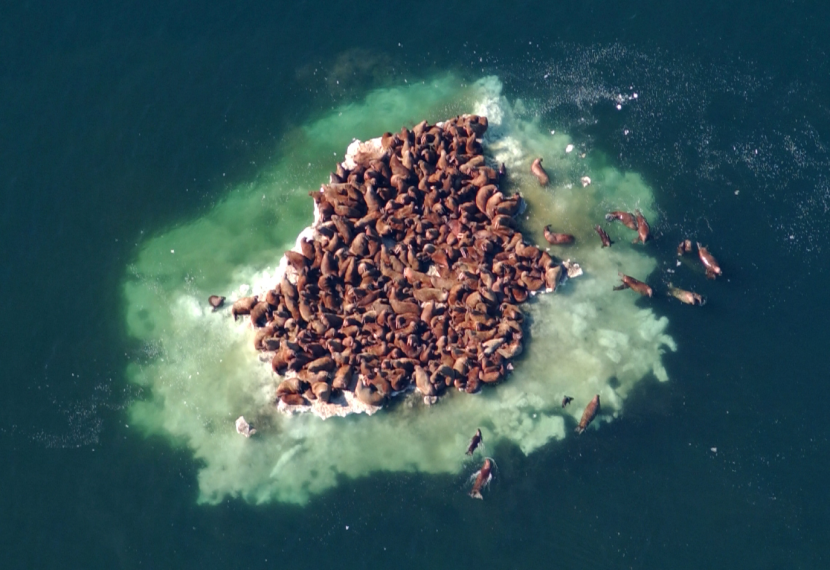 Changing Ice Conditions Makes Subsistence Hunting More  Difficult or Dangerous
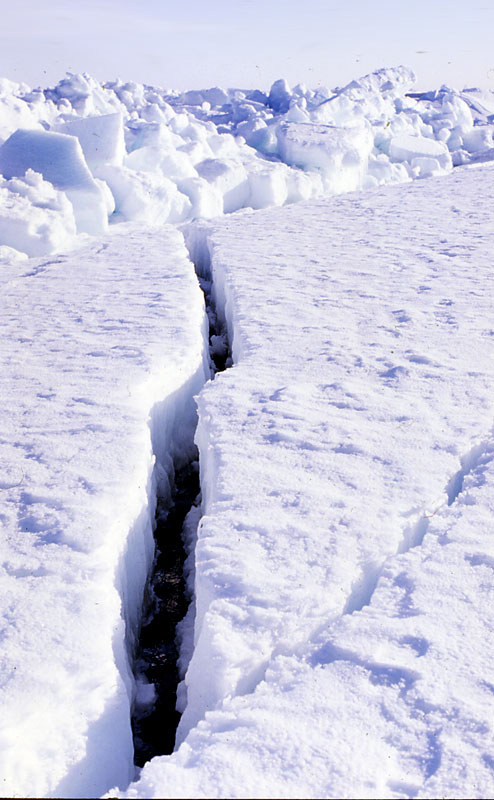 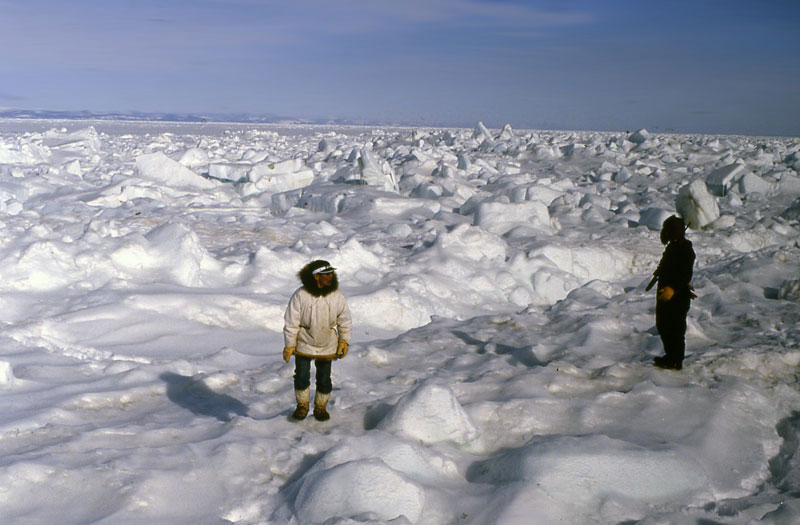 Climate Science & Native Knowledgeis Complementary
Climate Science
Native Knowledge
Requires systems thinking

Consists of observations over a range of scales – study site to global

Has difficulty integrating knowledge across disciplines
Is holistic

Consists of local observations over long periods of times.

Integrates multiple variables (e.g, where to find marine mammals)
Alaska Strategies for Integrating Scientific and Place-based Knowledge
Integration of both into the curriculum, lesson plans, and teacher professional development
Sustained scientist-teacher partnerships
Science fairs with requirements for cultural or community relevance
Facilitation of scientist-community partnerships and learning cycles
Emphasis on storytelling
Integration into K-12 Curriculum
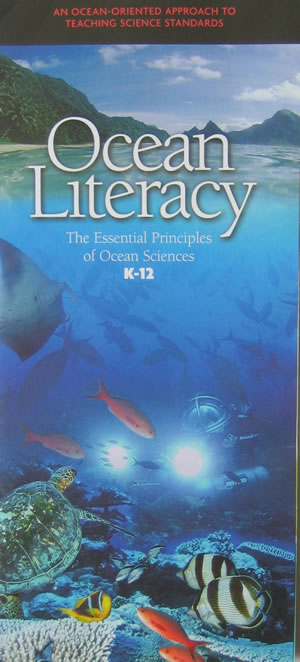 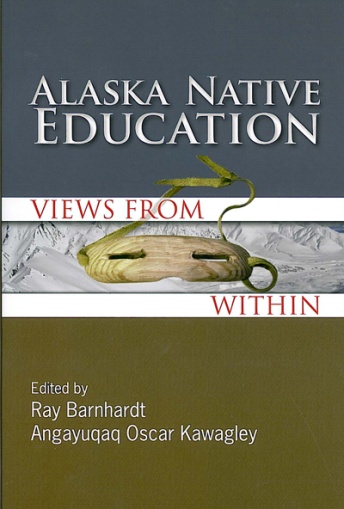 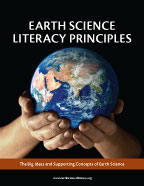 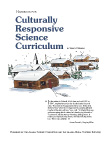 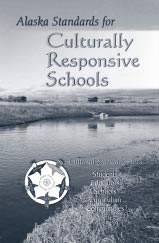 National Definitions of Literacy
Standards and Lesson Learned
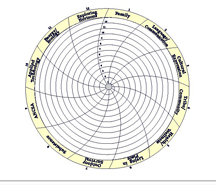 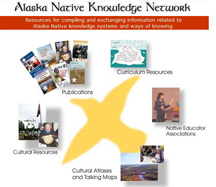 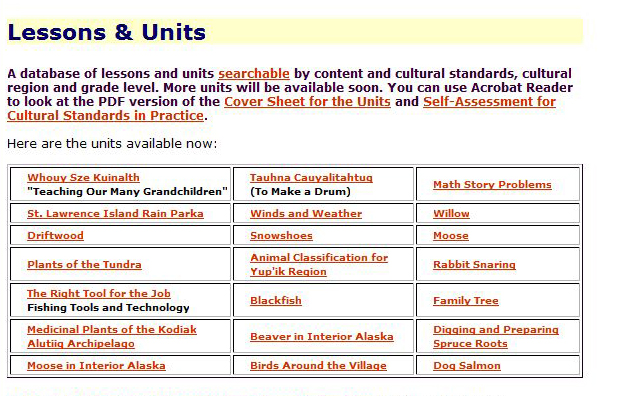 http://ankn.uaf.edu
Curriculum Resources
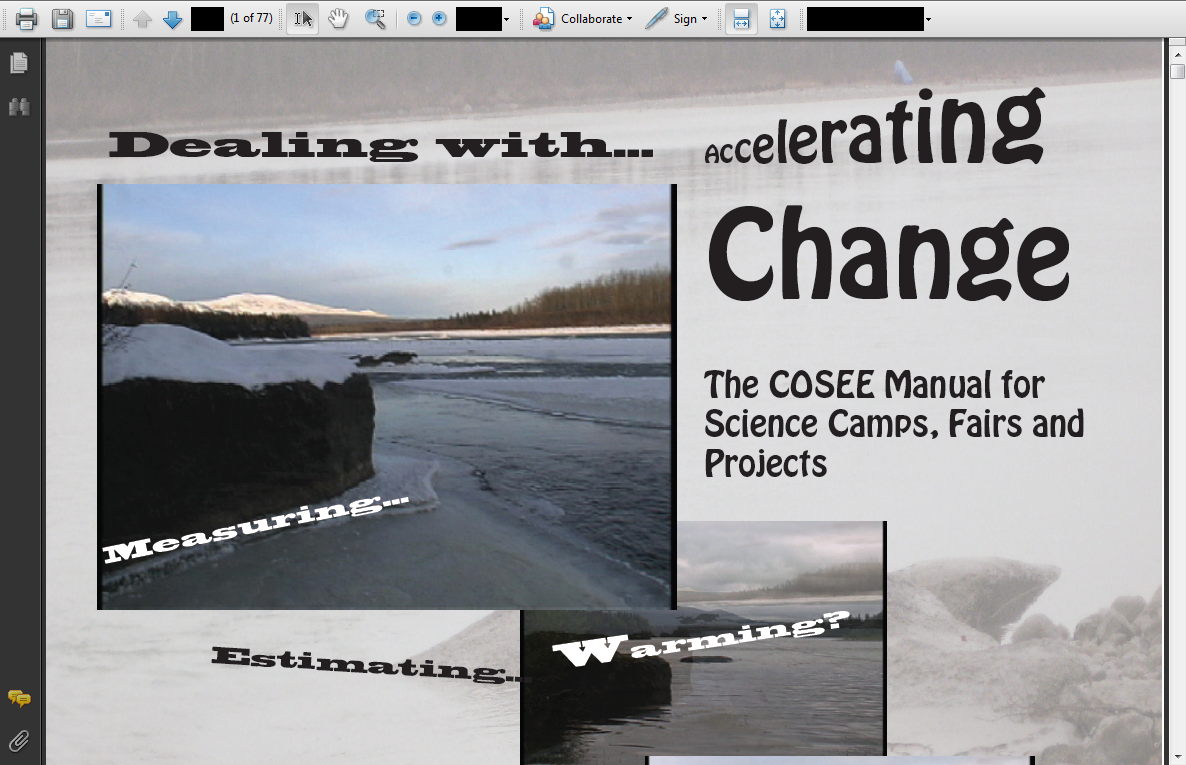 Ocean Science 
          Fairs: 
Focus on ocean,
watersheds, and 
climate  change
A Manual with 200+ Project Ideas
“How-to” Videos on
http://ankn.uaf.edu/Curriculum/COSEE/index.html 

On-site Support

Local winners compete in the State Science Fair
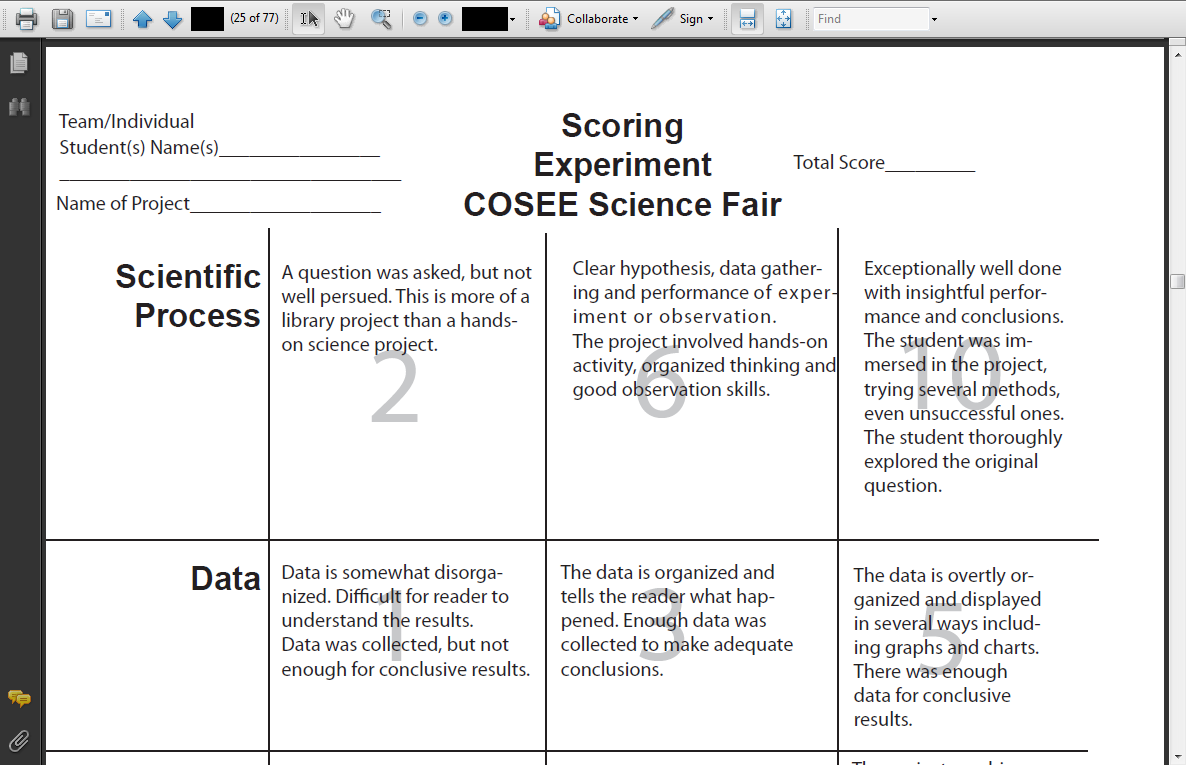 Two  Types of Judges


Two Types of Scoring Rubrics
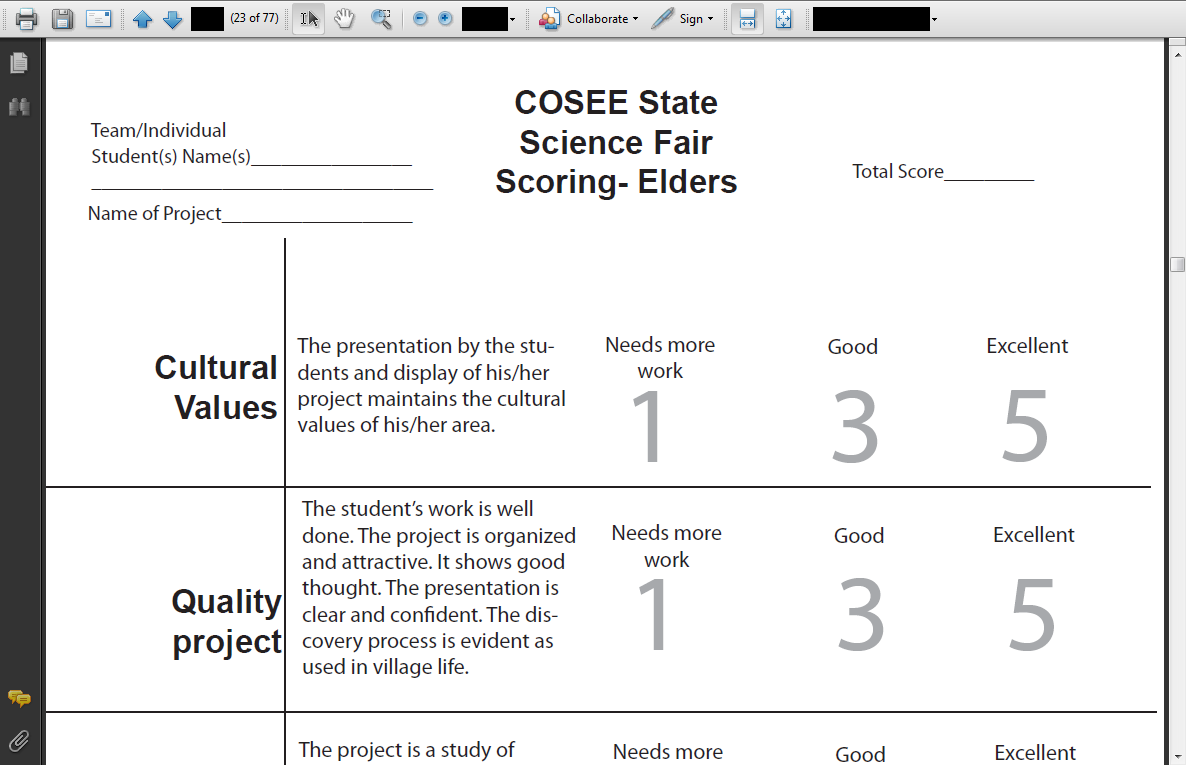 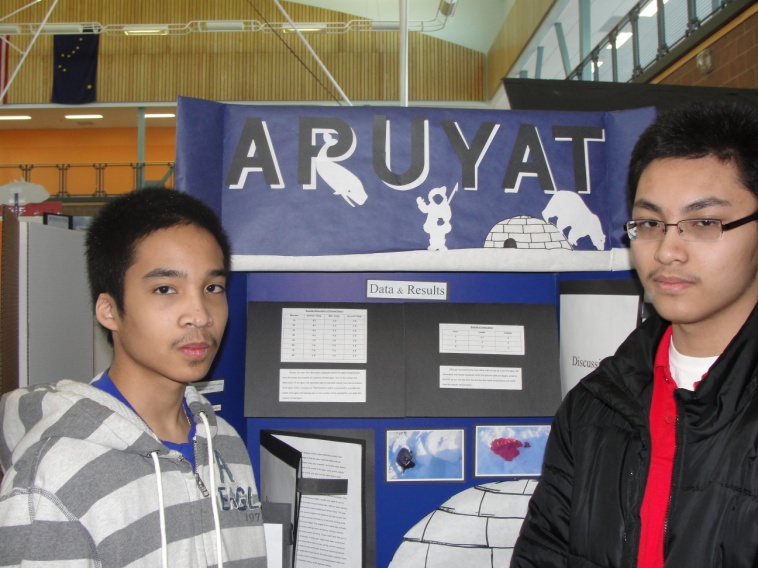 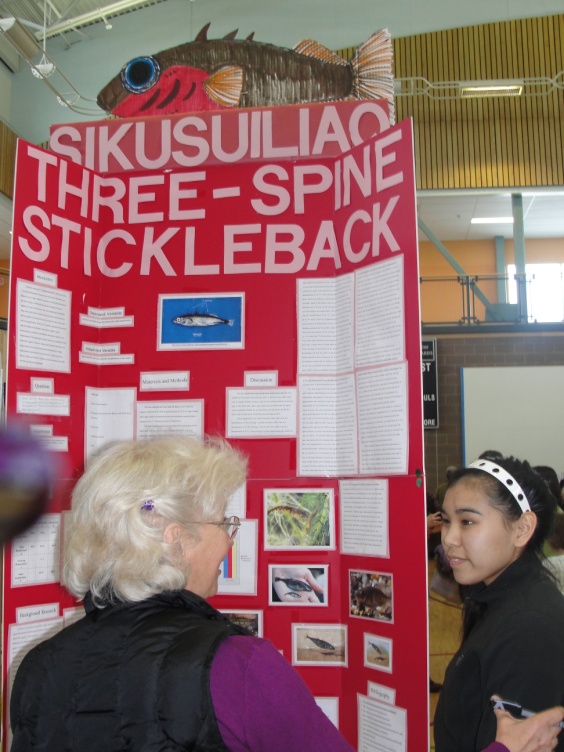 Ice Cellar Project
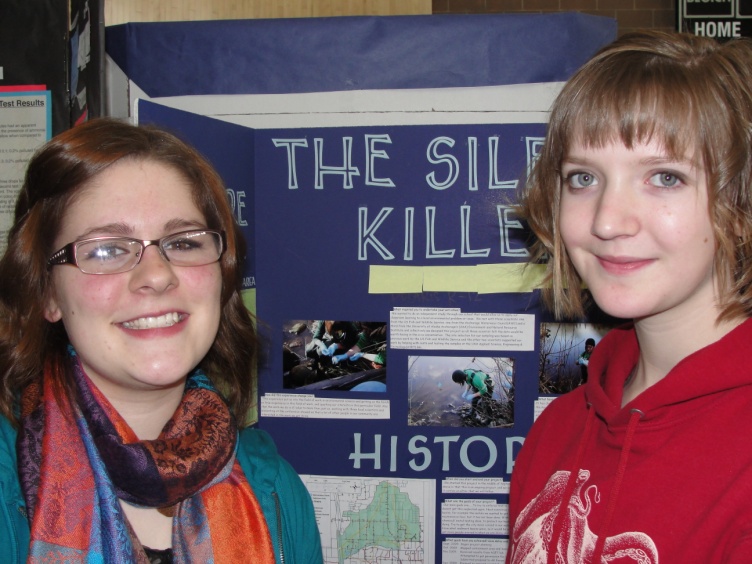 Anchorage Settling Pond Project
Professional Development
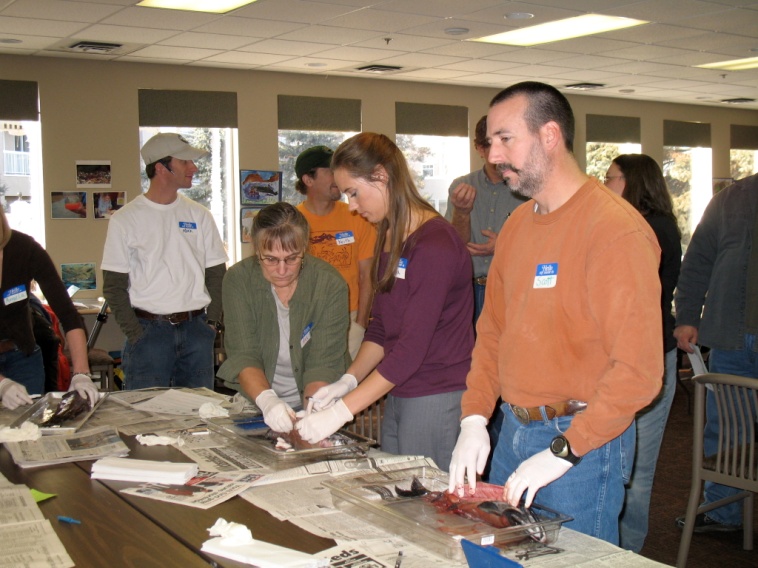 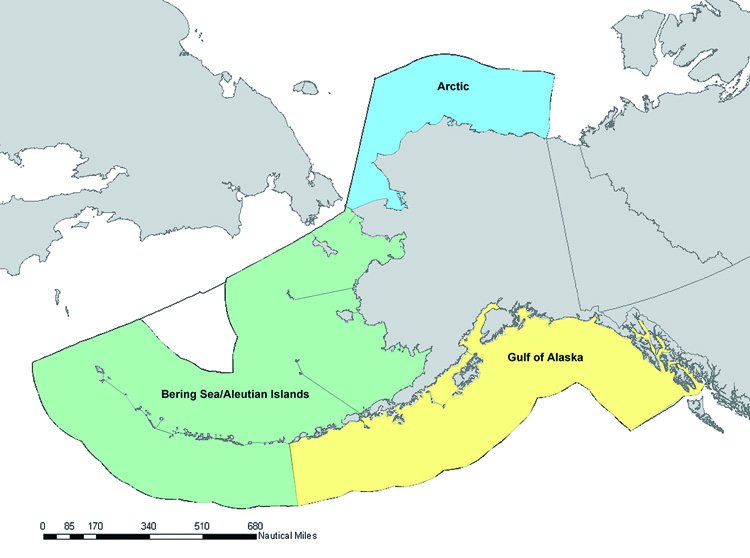 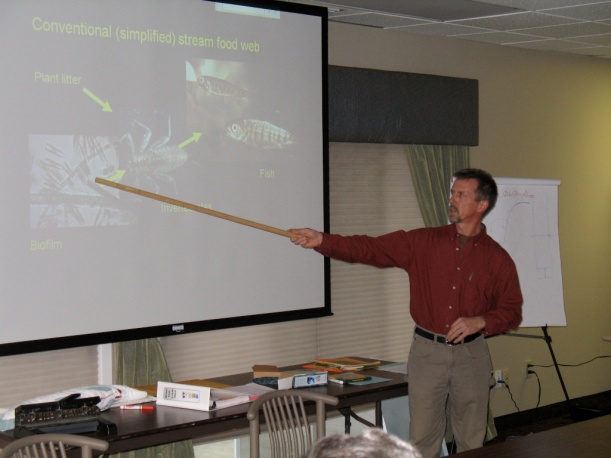 Curriculum 
Development for 
Large Marine Ecosystems
Salmon-in-the-Classroom
Learning Community
Scientist Involvement
and Partnerships
Sustained Teacher-Scientist Partnerships
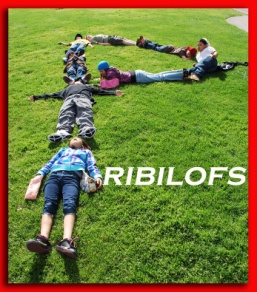 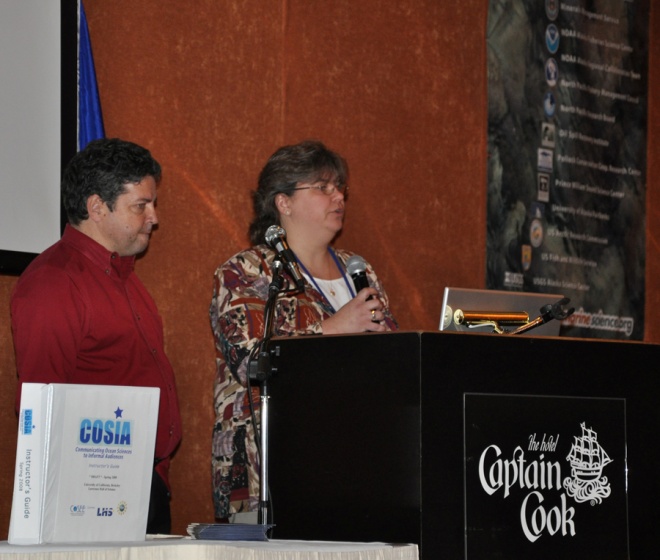 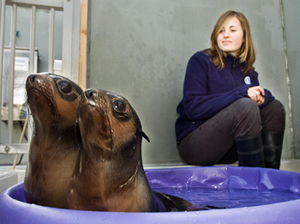 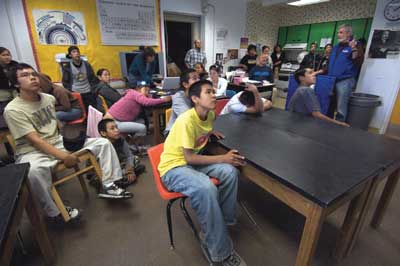 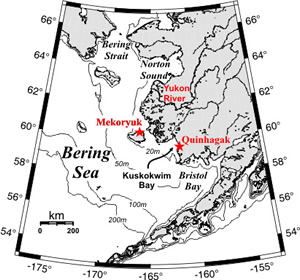 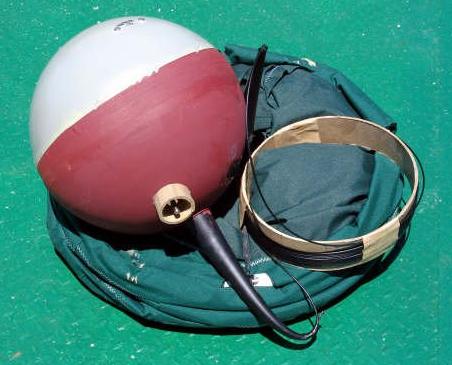 The Quinhagak Example
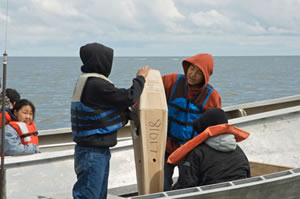 Quinagak
Students & 
The Bering Sea
Drifter  Study
Science & Culture Camps
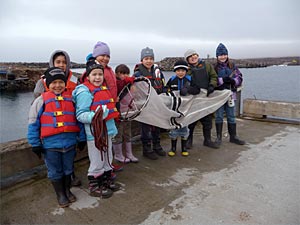 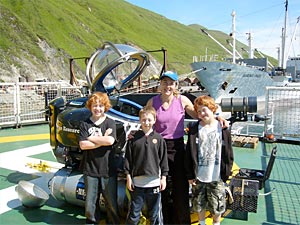 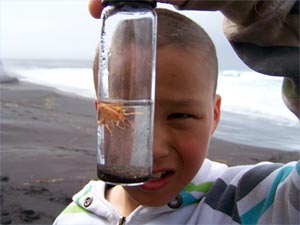 School & Community Monitoring Projects
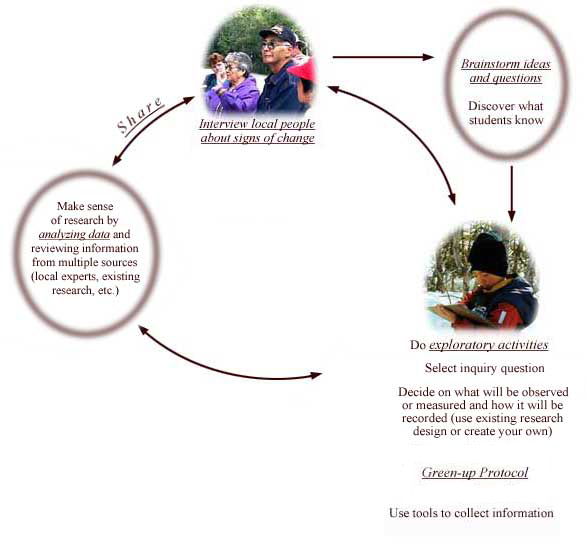 Interview 
local people
Analyze Data
      Gather information from multiple sources
Decide What to 
Measure or Observe
Date the 
Salmon Return
Date of Budburst
Water Temperature
Date of Freeze-up
Sea Ice & Weather Monitoring
Sea Ice Outlook for Walrus
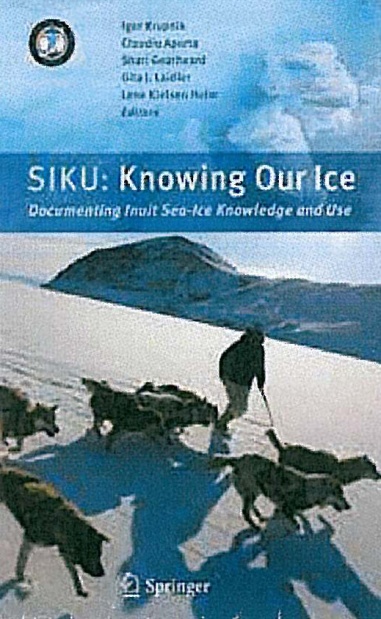 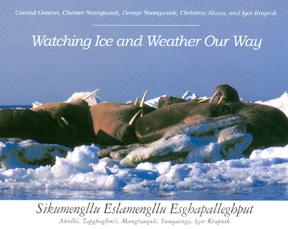 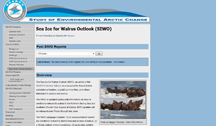 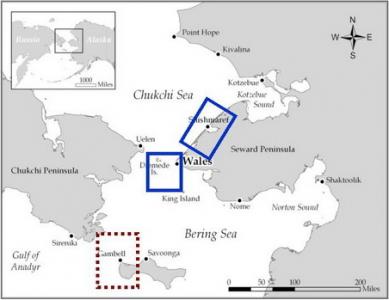 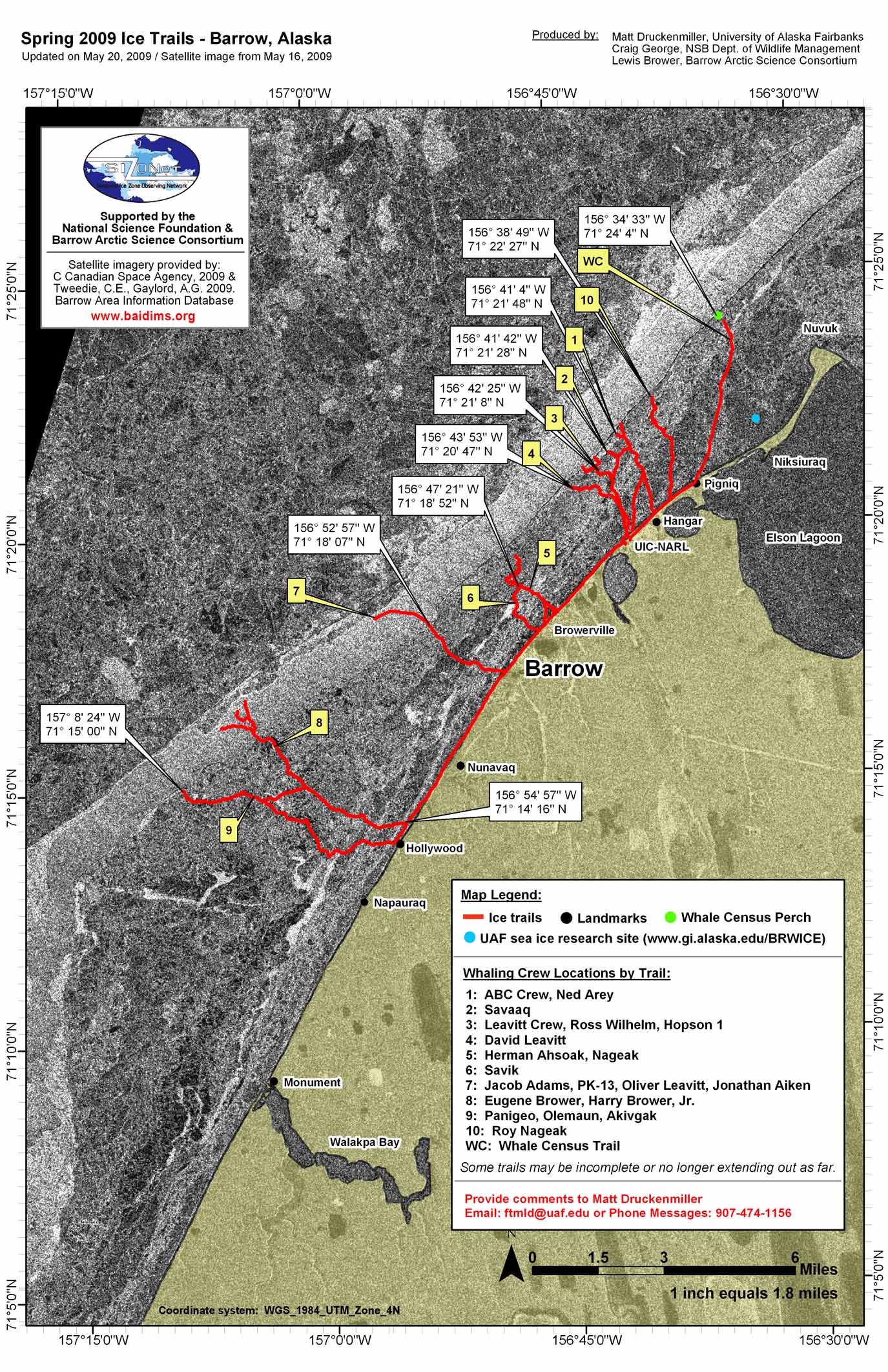 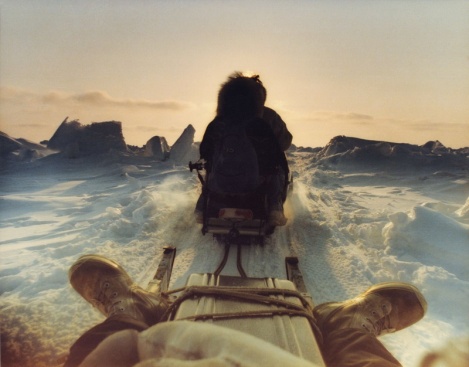 Seasonal Ice Zone Observing Network
Ice Trails 
Placement of trails integrates
knowledge about ease of travel,
safety, stability, and persistence 
through the season
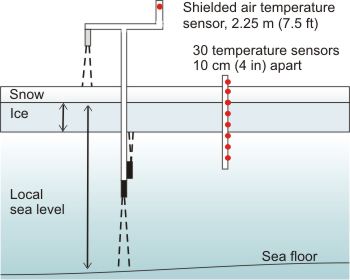 Mass Balance Equipment
[Speaker Notes: Location of ice trails integrates knowledge about ease of travel, safety, stability, and persistence through the season]
Teaching Resources at 
http://www.coseealaska.net

Join http://oceanseanet.ning.com
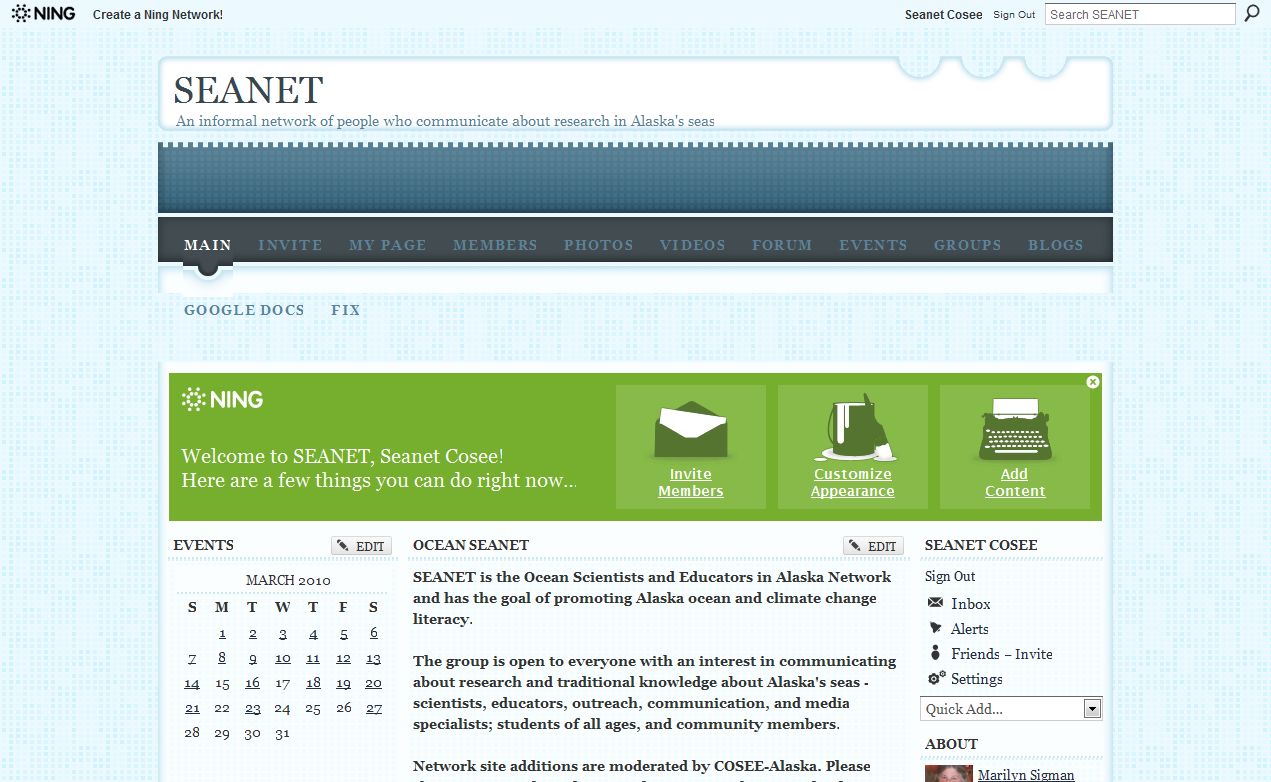 Social Networking Site